CSE 373: Data Structures and Algorithms
Lecture 17: Finish Dijkstra’s Algorithm,Preserving Abstractions (Software Design), Spanning Trees
Instructor: Lilian de GreefQuarter: Summer 2017
Dijkstra’s Algorithm (Pseudocode)
Dijkstra’s Algorithm – the following algorithm for finding all the single-source shortest paths from one particular source vertex, in a weighted graph (directed or undirected) with no negative-weight edges:

For each node v,  set  v.cost =  and v.known = false
Set source.cost = 0
While there are unknown nodes in the graph
Select the unknown node v with lowest cost
Mark v as known
For each edge (v,u) with weight w,
		c1 = v.cost + w    // cost of best path through v to u   
		c2 = u.cost              // cost of best path to u previously known
		if(c1 < c2){           // if the path through v is better
		  u.cost = c1
		  u.path = v           // for computing actual paths
		}
Correctness: Intuition
Rough intuition: 

All the “known” vertices have the correct shortest path
True initially: shortest path to start node has cost 0
If it stays true every time we mark a node “known”, then by induction this holds and eventually everything is “known”

Key fact we need: When we mark a vertex “known” we won’t discover a shorter path later!
This holds only because Dijkstra’s algorithm picks the node with the next shortest path-so-far
The proof is by contradiction…
Correctness: The Cloud (Rough Sketch)
Next shortest path from inside the known cloud
v
The Cloud of Known Vertices
Better path to v?
w
Source
Suppose v is the next node to be marked known (next to add to “the cloud of known vertices”)
The best-known path to v must have only nodes “in the cloud”
 Else we would have picked a node closer to the cloud than v
Suppose the actual shortest path to v is different
It won’t use only cloud nodes, or we would know about it
So it must use non-cloud nodes.  Let w be the first non-cloud node on this path.  
The part of the path up to w is already known and must be shorter than the best-known path to v.  
So v would not have been picked.  Contradiction!
Efficiency, first approach
Use pseudocode to determine asymptotic run-time
Notice each edge is processed only once
dijkstra(Graph G, Node start) {
  for each node: x.cost=infinity, x.known=false
  start.cost = 0
  while(not all nodes are known) {
    b = find unknown node with smallest cost
    b.known = true
    for each edge (b,a) in G
     if(!a.known)
       if(b.cost + weight((b,a)) < a.cost){
         a.cost = b.cost + weight((b,a))
         a.path = b
       }
}
Improving asymptotic running time
So far: O(|V|2)

We had a similar “problem” with topological sort being O(|V|2) due to each iteration looking for the node to process next
We solved it with a queue of zero-degree nodes
But here we need the lowest-cost node and costs can change as we process edges

Solution?
A 				holding all unknown nodes, 
But must support 				operation
Must maintain a reference from each node to its current position in the priority queue
Conceptually simple, but can be a pain to code up
Efficiency, second approach
Use pseudocode to determine asymptotic run-time
dijkstra(Graph G, Node start) {
  for each node: x.cost=infinity, x.known=false
  start.cost = 0
  build-heap with all nodes
  while(heap is not empty) {
    b = deleteMin()
    b.known = true
    for each edge (b,a) in G
     if(!a.known)
      if(b.cost + weight((b,a)) < a.cost){
        decreaseKey(a,“new cost – old cost”)
	      a.path = b
      }
}
Dense vs. Sparse (again!)
First approach: O(|V|2)

Second approach: O(|V|log|V|+|E|log|V|)

So which is better?
Dense or Sparse?   O(|V|log|V|+|E|log|V|)     (if |E| > |V|, then it’s O(|E|log|V|))
Dense or Sparse?   O(|V|2)

But, remember these are worst-case and asymptotic
Priority queue might have slightly worse constant factors
On the other hand, for “normal graphs”, we might call decreaseKey rarely (or not percolate far), making |E|log|V| more like |E|
Preserving Abstractions
A software-design interlude from Graphs
Memory “under the hood”: Stack Space and Heap Space
Code
Class Date {
  int year;
  int month;
  int day;
}
int x;
int x = 2;
int y = x;
y = 4;
return x;
Date today = new Date(2017,7,31)
Date tomorrow = today;
tomorrow.addDate();
return today.getMonth();
COMPUTER MEMORY
Stack Space
Heap Space
(extra space for notes / scratch work)
Abstractions
The key idea of code abstraction:
Clients do not know how it is implemented
Clients do not need to know
Clients cannot “break the abstraction” no matter what they do
Abstraction: Separation of Clients and Implementation
Data Structure Code:
Should document how operations can be used and what is checked (raising appropriate exceptions)

If used correctly, correct priority queue for any client in this example

Client “cannot see” the implementation 
e.g. binary min heap
Data Structure Client:
“not trusted by ADT   implementer”

Can perform any sequence of ADT operations
Can do anything type-checker allows on any accessible objects
Priority Queue Example:

new PQ(…)

insert(…)

deleteMin(…)

isEmpty()
Our example
public class Date {
   … // some private fields (year, month, day)
   public int getYear() {…}
   public void setYear(int y) {…}
   … // more methods
} 
public class ToDoItem {
   … // some private fields (date, description)
   public void setDate(Date d) {…}
   public void setDescription(String d) {…}
   … // more methods
}
public class ToDoPQ {
   … // some private fields (array, size, …)
   public ToDoPQ() {…}
   void insert(ToDoItem t) {…}
   ToDoItem deleteMin() {…}
   boolean isEmpty() {…}
}
A priority queue with to-do items, so earlier dates “come first”
Exact method names and behavior not essential to example
What’s the mistake?
public class ToDoPQ {
   … // other fields
   public ToDoItem[] heap;
   public ToDoPQ() {…}
   void insert(ToDoItem t) {…}
   …
}
// client:
pq = new ToDoPQ();
pq.heap = null;
pq.insert(…); // What will likely happen here?
Today’s lecture: private does not solve all your problems!
Upcoming pitfalls can occur even with all private fields
Less obvious mistakes
public class ToDoPQ {
   … // all private fields
   public ToDoPQ() {…}
   void insert(ToDoItem i) {…}
   …
}

// client:
ToDoPQ pq = new ToDoPQ();
// Make item with description “do a thing”
ToDoItem i = new ToDoItem(…); 
pq.insert(i);
i.setDescription(“eat pie”);
pq.insert(i); // same object after update
x = deleteMin(); // x’s description???
y = deleteMin(); // y’s description???
Aliasing and mutation
Stack Space
Heap Space
date: 
description: “…”
year: …
month: …
          …
ToDoItem i
ToDoPQ pq
heap:
size: 1
…
Client was able to update something inside the abstraction because client had an alias to it!
It is too hard to reason about and document what should happen, so better software designs avoid the issue
Practice: What year does x have?  What happens on the last line?
2014, inserts item for 2017.
2015, inserts item for 2017.
2014, throws exception.
2015, throws exception.
ToDoPQ   pq = new ToDoPQ();
ToDoItem i1 = new ToDoItem(…); // year 2013
ToDoItem i2 = new ToDoItem(…); // year 2014
pq.insert(i1);
pq.insert(i2);
i1.setDate(…); // year 2015
x = deleteMin(); // What year does x have?
ToDoItem i3 = new ToDoItem(…); 
pq.insert(i3); // year 2016
i3.setDate(null); 
ToDoItem i4 = new ToDoItem(…); // year 2017
pq.insert(i4); // What happens here?
Practice
Stack Space
Heap Space
year: …
month: …
          …
date: 
description: “…”
date: 
description: “…”
year: …
month: …
          …
ToDoItem
ToDoItem
ToDoPQ pq
heap:
size: 2
…
Practice
Stack Space
Heap Space
year: …
month: …
          …
date: 
description: “…”
date: 
description: “…”
year: …
month: …
          …
ToDoItem
ToDoItem
ToDoPQ pq
heap:
size: 2
…
The general fix
Avoid aliases into the internal data (the “red arrows”) by copying objects as needed
Do not use the same objects inside and outside the abstraction because two sides do not know all mutation (field-setting) that might occur
“Copy-in-copy-out”

A first attempt:
public class ToDoPQ {
   … 
   void insert(ToDoItem i) {
     ToDoItem internal_i = 
       new ToDoItem(i.date, i.description);
     … // use only the internal object
   }
}
Stack Space
Heap Space
date: 
description: “…”
date: 
description: “…”
year: …
month: …
          …
ToDoItem i
ToDoPQ pq
heap:
size: 1
…
ToDoItem i = new ToDoItem(…);
pq = new ToDoPQ();
pq.insert(i);
i.setDescription(“some different thing”);
pq.insert(i); 
x = deleteMin();
y = deleteMin();
Stack Space
Heap Space
date: 
description: “…”
date: 
description: “…”
year: …
month: …
          …
ToDoItem i
ToDoPQ pq
heap:
size: 1
…
Date d = new Date(…)
ToDoItem i = new ToDoItem(d, “buy cake”);
pq = new ToDoPQ();
pq.insert(i);
d.setYear(2015);
…
Deep copying
For copying to work fully, usually need to also make copies of all objects referred to (and that they refer to and so on…)
All the way down to int, double, String, …
Called deep copying (versus our first attempt shallow-copy)

Rule of thumb: Deep copy of things passed into abstraction
public class ToDoPQ {
   … 
   void insert(ToDoItem i) {
     ToDoItem internal_i = 
       new ToDoItem(new Date(…),
                    i.description);
     … // use only the internal object
   }
}
That was copy-in, now copy-out…
So we have seen:
Need to deep-copy data passed into abstractions to avoid pain and suffering

Next:
Need to deep-copy data passed out of abstractions to avoid pain and suffering (unless data is “new” or no longer used in abstraction)

Then:
If objects are immutable (no way to update fields or things they refer to), then copying unnecessary
Example: getMin
Stack Space
Heap Space
date: 
description: “…”
year: …
month: …
          …
ToDoItem x
ToDoPQ pq
heap:
size: 1
…
public class ToDoPQ {
  ToDoItem getMin() {
  ToDoItem ans = heap[0];
    return ans;
  }
}
ToDoItem i = new ToDoItem(…);
pq = new ToDoPQ();
ToDoItem x = pq.getMin();
x.setDate(…); // Uh oh!
[Speaker Notes: Draw red arrow]
The fix: Copy-Out
Just like we deep-copy objects from clients before adding to our data structure, we should deep-copy parts of our data structure and return the copies to clients

Copy-in and copy-out
public class ToDoPQ {
  ToDoItem getMin() {
    int ans = heap[0];
    return new ToDoItem(new Date(…),
                        ans.description);
  }
}
What about deleteMin?
public class ToDoPQ {
   … 
   ToDoItem deleteMin() {
     ToDoItem ans = heap[0];
     … // algorithm involving percolateDown
     return ans;
}
Does not create a “red arrow” because object returned is no longer part of the data structure

Returns an alias to object that was in the heap, but now it is not, so conceptual “ownership” “transfers” to the client
[Speaker Notes: It’s fine.]
Less copying: use immutability
(Deep) copying is one solution to our aliasing problems

Another solution is immutability
Make it so nobody can ever change an object or any other objects it can refer to (deeply)
Allows “red arrows”, but immutability makes them harmless

In Java, a final field cannot be updated after an object is constructed, so helps ensure immutability
But final is a “shallow” idea and we need “deep” immutability
This works
public class Date {
   private final int year;
   private final String month; 
   private final String day;
} 
public class ToDoItem {
   private final Date date;
   private final String description;
}
public class ToDoPQ {
   void insert(ToDoItem i){/*no copy-in needed!*/}
   ToDoItem getMin(){/*no copy-out needed!*/}
   …
}
Notes:
String objects are immutable in Java
(Using String for month and day is not great style though)
This does *not* work
public class Date {
   private final int year;
   private String month; // not final
   private final String day;
   …
} 
public class ToDoItem {
   private final Date date; 
   private final String description;
}
public class ToDoPQ {
   void insert(ToDoItem i){/*no copy-in*/}
   ToDoItem getMin(){/*no copy-out*/}
   …
}
Client could mutate a Date’s month that is in our data structure
So must do entire deep copy of ToDoItem
final is shallow
public class ToDoItem {
   private final Date date; 
   private final String description;
}
Here, final means no code can update the date or description fields after the object is constructed

So they will always refer to the same Date and String objects

But what if those objects have their contents change?
Cannot happen with String objects
For Date objects, depends how we define Date

So final is a “shallow” notion, but we can use it “all the way down” to get deep immutability
This works
public class Date { // immutable
   private final int year;
   private final String month;
   private final String day;
   …
} 
public class ToDoItem {
   private Date date; 
   private String description;
}
public class ToDoPQ {
   ToDoItem getMin(){
    int ans = heap[0];
    return new ToDoItem(ans.date, // okay!
                        ans.description);
   }
}
When deep-copying, can “stop” when you get to immutable data

Copying immutable data is wasted work. Such unnecessary copies is poor style
What about this?
To copy or not to copy?
Array


ToDoItem object


Date object
public class Date { // immutable
   …
} 
public class ToDoItem { // immutable (unlike last slide)
   …
}
public class ToDoPQ {
  // a second constructor that uses   
  // Floyd’s algorithm
  void PriorityQueue(ToDoItem[] items) {
     // what copying should we do?
     …
   }
}
Homework 4
You are implementing a graph abstraction

As provided, Vertex and Edge are immutable
But Collection<Vertex> and Collection<Edge> are not

You might choose to add fields to Vertex or Edge that make them not immutable
Leads to more copy-in-copy-out, but that’s fine!

Or you might leave them immutable and keep things like “best-path-cost-so-far” in another dictionary (e.g., a HashMap)

There is more than one good design, but preserve your abstraction
Great practice with a key concept in software design
Spanning Trees
Spanning Trees
Goal: Given a connected undirected graph G=(V,E), find a minimal subset of edges such that G is still connected
A graph G2 = (V,E2) such that G2 is connected and removing any edge from E2 makes G2 disconnected
Observations
Any solution to this problem is a tree
Recall a tree does not need a root; just means acyclic
For any cycle, could remove an edge and still be connected

Solution not unique unless original graph was already a tree

Problem ill-defined if original graph not connected
So |E| >= |V|-1

A tree with |V| nodes has                edges
So every solution to the spanning tree problem has                       edges
Motivation
A spanning tree connects all the nodes with as few edges as possible

Example: A “phone tree” so everybody gets the message and no unnecessary calls get made
Bad example since would prefer a balanced tree

In most compelling uses, we have a weighted undirected graph and we want a tree of least total cost 
Example: Electrical wiring for a house or clock wires on a chip
Example: A road network if you cared about asphalt cost rather than travel time

This is the minimum spanning tree problem
Will do that next lecture, after intuition from the simpler case
Two Approaches
Different algorithmic approaches to the spanning-tree problem:

Do a graph traversal (e.g., depth-first search, but any traversal will do), keeping track of edges that form a tree

Iterate through edges; add to output any edge that does not create a cycle
Spanning tree via DFS
spanning_tree(Graph G) {
  for each node i: i.marked = false
  for some node i: f(i)
}
f(Node i) {
  i.marked = true
  for each j adjacent to i:
	  if(!j.marked) {
      add(i,j) to output
      f(j) // DFS
    }
}
Correctness: DFS reaches each node.  We add one edge to connect it
 to the already visited nodes.  Order affects result, not correctness.

Time: O(|E|)
Example: Approach #1
Stack
2
1
3
7
4
6
5
Output:
Second Approach
Iterate through edges; output any edge that does not create a cycle

Correctness (hand-wavy):
Goal is to build an acyclic connected graph
When we add an edge, it adds a vertex to the tree 
Else it would have created a cycle
The graph is connected, so we reach all vertices

Efficiency:
Depends on how quickly you can detect cycles
Reconsider after the example
Example: Approach #2
Edges in some arbitrary order:
  (1,2), (3,4), (5,6), (5,7),(1,5), (1,6), (2,7), (2,3), (4,5), (4,7)
2
1
3
7
4
6
5
Output:
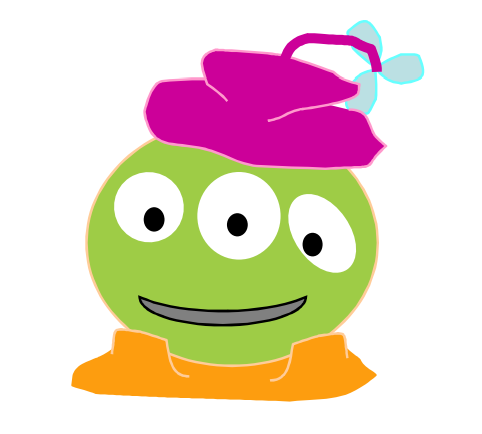 Graphs Edition!
Practice with Design Decisions
Our three-eye-alien friend uncovered an impressively complete and up-to-date family tree tracing all the way back to the ancient emperor Qin Shi Huang. The alien wants to find a descendant of this emperor who’s still alive, and could use your advice!

(According to Wikipedia, Qin Shi Huang had ~50 children, wow!)

What data structure would you recommend? 
Why?

What algorithm would you recommend? 
Why?
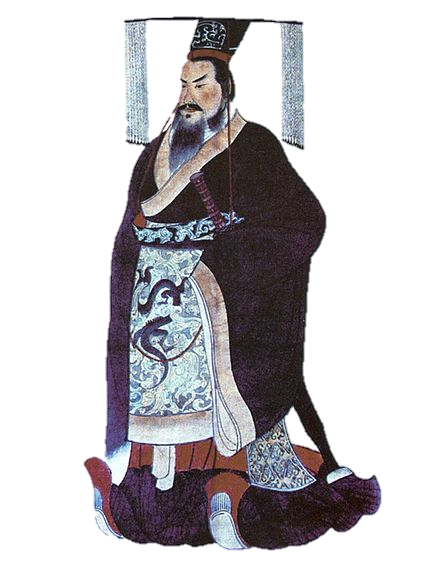